PROCEDURA RICONOSCIMENTO DELLA PROTEZIONE INTERNAZIONALERiferimenti normativi: Dlgs. n. 142/2015 (Capo II) che introduce modifiche al D.lgs. 25/2008 ‘decreto procedure’; Dlgs, n. 150/2011; D.l. n. 13/2017 ‘Decreto Minniti’ conv. in L. n. 46/2017
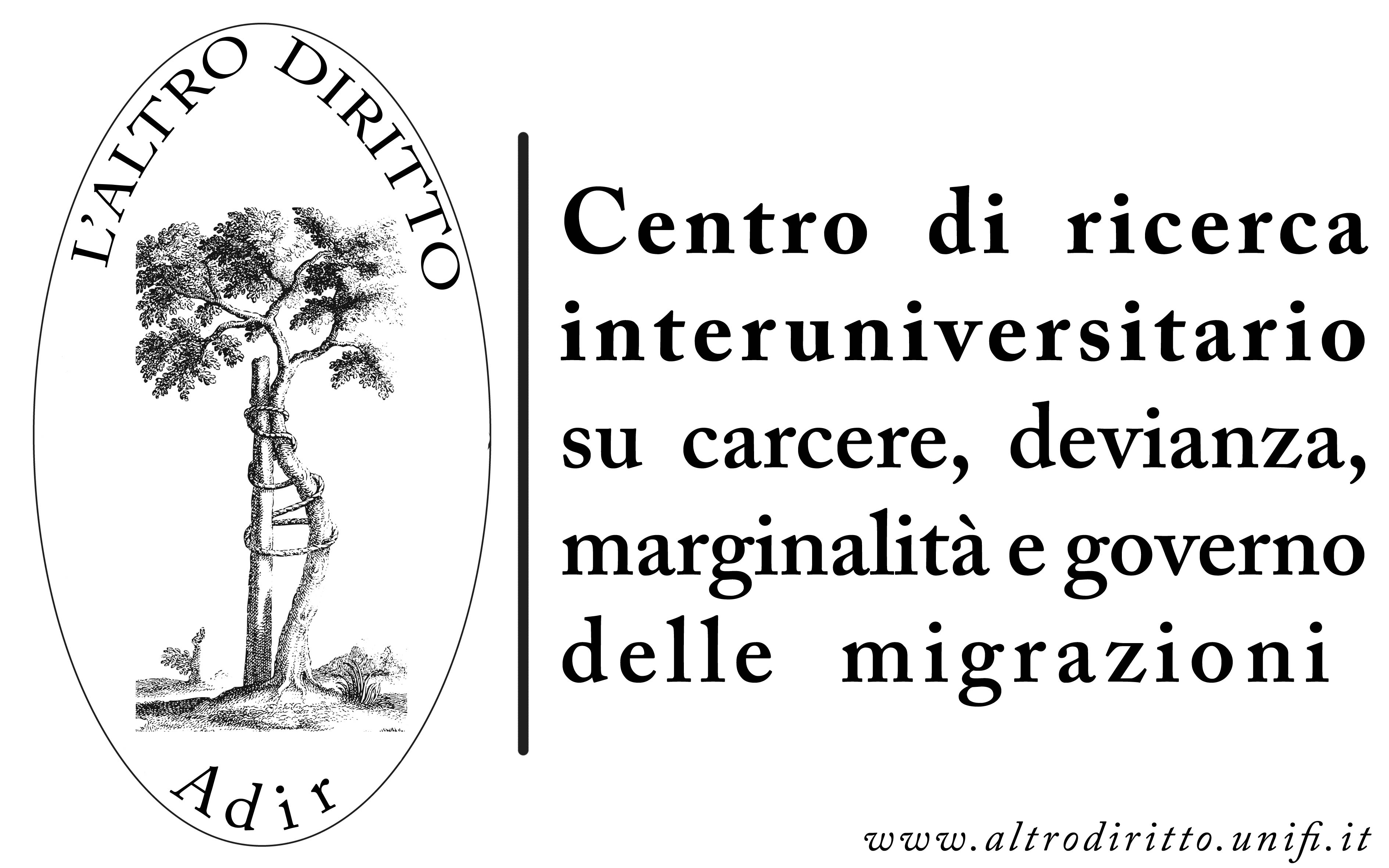 PROCEDURA PER LA RICHIESTA DI PROTEZIONE INTERNAZIONALE
FASE 1: Presentazione della DOMANDA 
La domanda deve essere presentata presso la Polizia di frontiera, al momento dell’arrivo in Italia, o presso la Questura, se lo straniero è già presente in Italia;
La Polizia procede al “fotosegnalamento”;
Formalizzazione della domanda: "Modello per il riconoscimento dello status di rifugiato ai sensi della Convenzione di Ginevra" (Modello C/3). A questo modello si allega una memoria scritta (nella lingua del richiedente) circa la propria storia personale;
Nei giorni immediatamente successivi alla domanda la Questura dovrebbe rilasciare un attestato nominativo, in attesa del permesso di soggiorno per richiesta asilo.
La domanda di protezione internazionale
Il verbale di presentazione della domanda di protezione internazionale (Mod. C3) deve essere redatto entro 3 giorni lavorativi dalla manifestazione della volontà di presentare la domanda stessa, o entro 6 giorni se la volontà è manifestata all’ufficio di polizia di frontiera. 
I termini sono prolungati sino a 10 giorni lavorativi in presenza di un elevato numero di domande in caso di arrivi consistenti e ravvicinati.
PROCEDURA PER LA RICHIESTA DI PROTEZIONE INTERNAZIONALE
FASE 2: audizione in COMMISSIONE TERRITORIALE
1) La decisione sulla domanda di protezione internazionale è compito della Commissione Territoriale per il Riconoscimento della Protezione Internazionale, composto da 4 membri: 2 del Ministero dell’Interno, 1 rappresentante del comune (o della provincia o della regione), 1 rappresentante dell’UNHCR, un interprete. 
Il richiedente può chiedere di rimandare l’audizione per motivi di salute, che devono essere certificati, o per altri gravi motivi. Puoi chiedere di sostenere il colloquio con uno solo dei membri della Commissione e del tuo stesso sesso.
In questi casi, è importante che siano avvertiti gli operatori del centro.
L’audizione si svolge entro 30 giorni dalla presentazione della domanda e la Commissione deciderà nei successivi tre giorni (MASSIMO 12 MESI).
La Commissione può decidere di sospendere l’audizione o di rinviarla, quando:
- ha bisogno di più tempo o altra documentazione per decidere;
- Il richiedente non è in grado di sostenere l’audizione;
- ci sono problemi di comunicazione con l’interprete.
La Commissione fa DOMANDE su dati personali e familiari, sul viaggio, sui motivi della fuga dal Paese d’origine, sui motivi per i quali il richiedente non può o non vuole tornare nel Paese d’origine.
Esperti delle Commissioni Territoriali e visite mediche ai richiedenti 
Ove necessario ai fini dell’esame della domanda la CT può consultare esperti su aspetti di carattere sanitario, culturale, religioso, di genere o inerenti ai minori e può disporre, previo consenso, visite mediche per l’accertamento di esiti di persecuzioni o danni gravi, nonché disporre la traduzione di documentazione prodotta dal richiedente.
Informazione e servizi di accoglienza ai valichi di frontiera
È introdotto il nuovo art. 10-bis del d. lgs. n. 25/2008 che garantisce al richiedente che ha manifestato la volontà di chiedere protezione internazionale ai valichi di frontiera e nelle zone di transito il diritto all’informazione sulla procedura, e sui suoi diritti e doveri, nonché l’accesso ai valichi di frontiera dei rappresentanti dell’UNHCR, e di enti di tutela dei titolari di protezione internazionale con esperienza consolidata nel settore. Tale accesso può essere limitato per motivi di sicurezza, ordine pubblico o per ragioni connesse alla gestione amministrativa, purché tale accesso non sia completamente impedito.
LEGGE N. 46/2017modifiche procedura FASE 2
Cambiamento della procedura di riconoscimento della protezione internazionale:
1) Sul versante amministrativo è istituita l’obbligatorietà della videoregistrazione del colloquio personale dell’interessato davanti alla Commissione territoriale per il riconoscimento della protezione internazionale;
2) Art. 6 co 3ter: Il responsabile del centro o della struttura diventa responsabile per la notifica degli atti al richiedente, deve farne sottoscrivere ricevuta e darne poi comunicazione alla Commissione con PEC.
1) IL VERBALE DEL COLLOQUIO PERSONALE
-Il colloquio sarà videoregistrato con mezzi audiovisivi e trascritto in lingua italiana con l’ausilio di sistemi automatici di riconoscimento vocale.
-Al richiedente è consegnata copia della trascrizione in italiano ma non anche la videoregistrazione che sarà resa disponibile al richiedente solo in sede di ricorso giurisdizionale quando, invece, sarebbe utile averla prima, al fine di predisporre il ricorso, proprio perché -come vedremo- la video registrazione e la trascrizione costituiranno la prova principale della decisione del giudice, in caso di impugnazione della decisione della C.T.
OPPOSIZIONE
E’ positiva la previsione di cui all’art. 14, co. 6 bis, D.Lgs. 25/2008, secondo cui è consentito al richiedente di opporsi alla videoregistrazione con istanza motivata (motivi di salute, religiosi, per timore di diffusione del contenuto) su cui decide la CT con provvedimento non impugnabile. L’espressa previsione di non impugnabilità pare illegittima al lume dell’art. 113 Cost., che non pare ammettere deroghe in ordine alla possibilità di tutela giurisdizionale contro gli atti della P.A. E’ comunque opportuno che la decisione della CT debba essere collegiale e non del singolo commissario che conduce l’audizione ovvero del presidente.
2) LA NUOVA DISCIPLINA DELLE NOTIFICAZIONI
La notifica avviene in forma di documento informatico sottoscritto con firma digitale o di copia informatica per immagine del documento cartaceo (cioè una fotografia) inviata -mediante PEC- all’indirizzo di posta elettronica certificata del responsabile del centro o della struttura che deve consegnarlo al destinatario, facendo sottoscrivere per ricevuta. Una volta effettuata la notificazione, che si perfeziona mediante la consegna del provvedimento a mano del destinatario, il medesimo responsabile dà immediata comunicazione alla Commissione territoriale via PEC indicando data ed ora della notifica. Se il richiedente rifiuta di ricevere l’atto o di sottoscrivere la ricevuta lo stesso responsabile deve darne immediata comunicazione a mezzo PEC alla C.T. e, solo in questo ultimo caso, la notificazione si intende eseguita nel giorno e nell’ora in cui il messaggio PEC è disponibile nella casella PEC della C.T.
Colloquio personale 
Con il d.l. 13/2017 è stata istituita l’obbligatorietà della videoregistrazione del colloquio personale.
Con il d.lgs. 142/2015 è stata introdotta una nuova ipotesi in cui la CT può decidere di omettere l’audizione del richiedente, ovvero qualora questi provenga da uno dei Paesi eventualmente individuati dalla Commissione Nazionale e ritenga di avere sufficienti motivi per riconoscergli lo status di protezione sussidiaria (ipotesi di esame prioritario della domanda). In tal caso la CT ne dà comunicazione al richiedente, il quale entro tre giorni può comunque chiedere di sostenere il colloquio, ed in mancanza di comunicazione, la CT adotta la decisione.
Nel corso del colloquio personale deve essere assicurato al richiedente asilo di esporre in maniera esauriente gli elementi addotti a fondamento della sua domanda nonché di spiegare l’eventuale assenza di elementi o le eventuali incoerenze e contraddizioni delle sue dichiarazioni, anche in riferimento ad eventuali omissioni e/o errori contenuti nel verbale di presentazione della domanda di protezione internazionale. 
Colloquio del minore
L’audizione del minore deve avvenire alla presenza di un componente della Commissione con specifica formazione, alla presenza del genitore, ed alla presenza di eventuale personale di sostegno.
La legge di conversione del ‘Decreto Minniti’ (l. 46/2017) ha introdotto tuttavia un’eccezione all’obbligatorietà della videoregistrazione del colloquio, prevedendo che in tale sede il richiedente possa formulare istanza motivata di non avvalersi del supporto della videoregistrazione. 
Sull’istanza decide la CT con provvedimento non impugnabile. La decisione della CT non può inoltre formare oggetto di contestazione nell’eventuale procedimento instaurato davanti alla sezione specializzata. 

Cass 17717/2018 ha sancito l’obbligatorietà dell’udienza, nell’ipotesi di mancanza della videoregistrazione del colloquio svolto in sede amministrativa
Durata del procedimento
Il D.lgs. 25/2008 già fissava in 30 giorni il termine per lo svolgimento del colloquio e nei 3 giorni successivi l’adozione della decisione. Il D.lgs. 142/2015 prevede che se è necessario acquisire nuovi elementi la procedura è conclusa comunque in 6 mesi; il termine è prorogato di ulteriori 9 mesi se l’esame della domanda comporta la valutazione di questioni complesse, in presenza di un numero elevato di domande simultanee, quando il richiedente asilo non ha osservato gli obblighi di cooperazione. Solo in casi eccezionali, debitamente motivati, il termine può essere prorogato di ulteriori 3 mesi.
Esame prioritario della domanda
Quando la domanda è palesemente infondata, tra le domande presentate da persone vulnerabili è privilegiata la trattazione di quella del minore ovvero quando la domanda è presentata da un richiedente asilo trattenuto. 

Procedure accelerate di esame della domanda
Le ipotesi sono state ridotte dal d.lgs. 142/2015. Attualmente sono quelle di domanda presentata da un richiedente asilo trattenuto in un CIE, domanda manifestamente infondata, domanda reiterata e domanda presentata da un richiedente asilo che ha eluso o tentato di eludere i controlli di frontiera ovvero che sia stato fermato in posizione irregolare, se si presume che la domanda miri esclusivamente a ritardarne l’allontanamento.
Modifiche apportate dalla L. 132/2018
ART. 9   DISPOSIZIONI IN MATERIA DI DOMANDA REITERATA E DI DOMANDA PRESENTATA ALLA FRONTIERA 
Si stabilisce che Il richiedente NON sia autorizzato a rimanere sul territorio italiano mentre attende la definizione del procedimento davanti alla Commissione territoriale quando si tratta di soggetti che:
a) debbono essere estradati verso un altro Stato  in  virtu'  degli obblighi previsti da un mandato di arresto europeo;
b) debbono essere consegnati ad una Corte o ad un Tribunale  penale internazionale; 
c)  debbano  essere  avviati  verso  un  altro  Stato   dell'Unione competente per l'esame dell'istanza di protezione internazionale;
Modifiche apportate dalla L. 132/2018
ART. 9   DISPOSIZIONI IN MATERIA DI DOMANDA REITERATA E DI DOMANDA PRESENTATA ALLA FRONTIERA  (segue)
d) hanno presentato una prima domanda reiterata al  solo  scopo  di ritardare  o  impedire  l'esecuzione  di   una   decisione   che   ne comporterebbe l'imminente allontanamento dal territorio nazionale;
e) manifestano la volontà di presentare un'altra domanda reiterata a seguito di una decisione definitiva che considera inammissibile una prima domanda reiterata ai sensi dell'articolo 29, comma  1,  o  dopo una decisione definitiva che respinge la prima domanda  reiterata  ai sensi dell'articolo 32, comma 1, lettere b) e b-bis).
L. 132/2018
ART. 10 PROCEDIMENTO IMMEDIATO INNANZI ALLA COMMISSIONE TERRITORIALE  PER  IL   RICONOSCIMENTO DELLA PROTEZIONE INTERNAZIONALE
Il decreto stabilisce che quando il richiedente e' sottoposto a  procedimento  penale per certi reati ovvero e' stato condannato anche con sentenza non definitiva per  uno  dei  predetti  reati,  il  questore  ne  da' tempestiva comunicazione alla  Commissione  territoriale  competente, che  provvede  nell'immediatezza  all'audizione  dell'interessato   e adotta contestuale decisione. Salvo quanto previsto dal comma  3,  in caso di rigetto  della  domanda,  il  richiedente  ha  in  ogni  caso l'obbligo di lasciare il territorio nazionale, anche in  pendenza  di ricorso avverso  la  decisione  della  Commissione.  A  tal  fine  si provvede ai sensi dell'articolo 13, commi  3,  4  e  5,  del  decreto legislativo 25 luglio 1998, n. 286, ossia con accompagnamento alla frontiera.
PROCEDURA PER LA RICHIESTA DI PROTEZIONE INTERNAZIONALE
FASE 3: DECISIONE della COMMISSIONE TERRITORIALE
La Commissione, attraverso decisione scritta, può:
1. riconoscere lo STATUS di RIFUGIATO; 
2. concedere la PROTEZIONE SUSSIDIARIA;
3. ritenere che sussistano gravi motivi di carattere umanitario e, pertanto, chiede alla Questura il rilascio un PERMESSO DI SOGGIORNO PER MOTIVI UMANITARI;
4. non riconoscere alcuna forma di protezione, RIGETTARE LA DOMANDA per manifesta infondatezza, per la sussistenza di una causa di esclusione o per insussistenza dei presupposti per il riconoscimento della protezione.
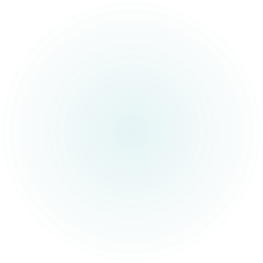 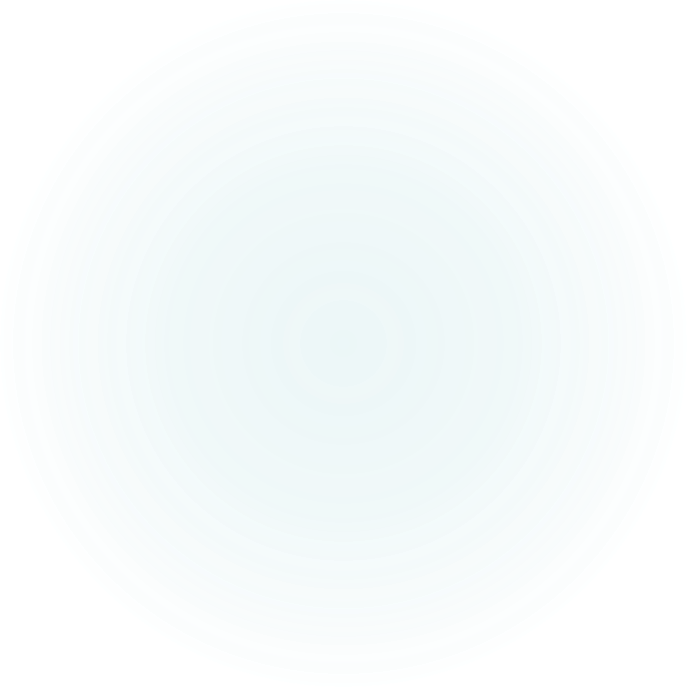 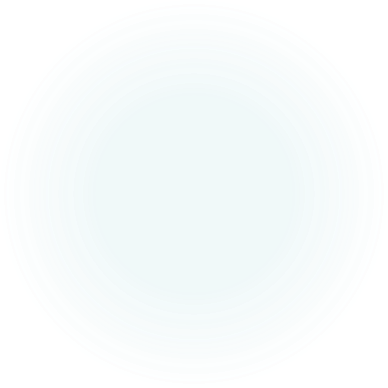 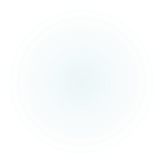 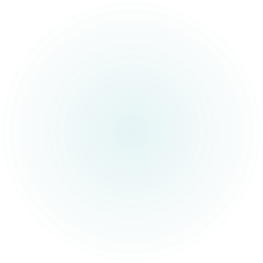 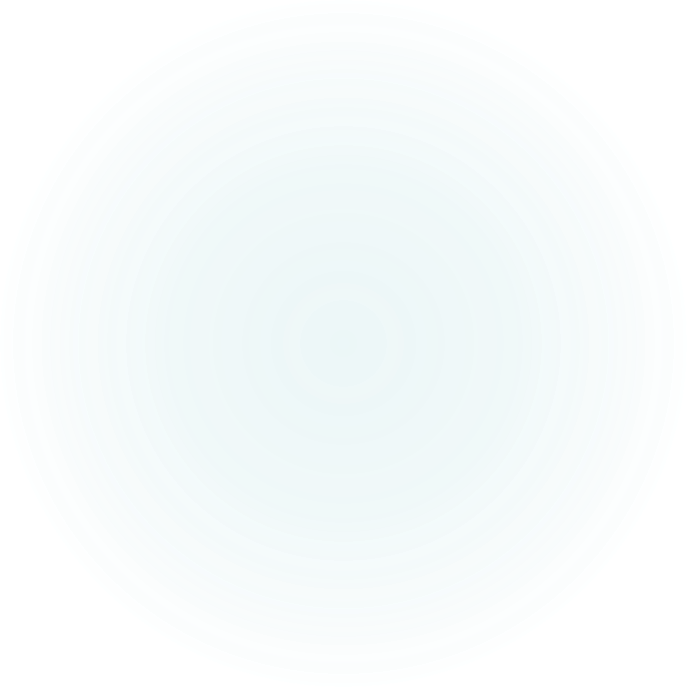 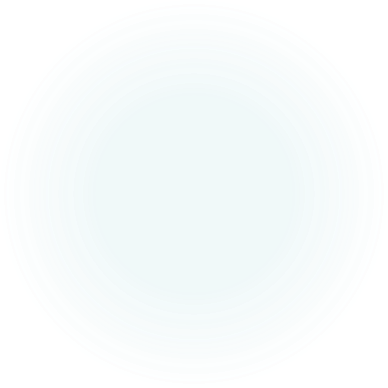 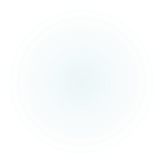